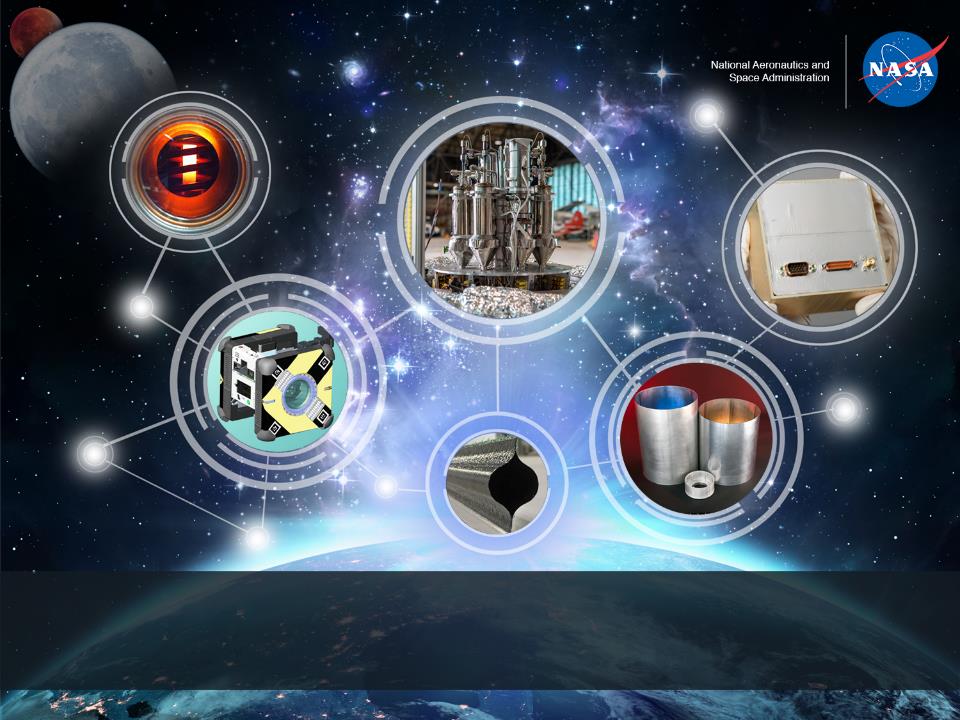 What’s Going on with Compact Fuel Element Environmental Test 
(CFEET)
Presenter: Jamelle K.P. Williams
History of CFEET
CFEET 1.0
CFEET 2.0
CFEET 3.0
Flowing H2 and radioactive materials testing
Tungsten susceptor used for inductive heating
Enhanced safety and quality of vacuum system
Flowing H2 and radioactive materials testing
BN insulator around tungsten susceptor
Vacuum and flowing H2 testing
BN susceptor
NASA-Marshall Space Flight Center – Fuel Development Plan –May 13, 2020
2
[Speaker Notes: Introduced in 2012 by David Bradley at MSFC as a low cost alternative to Nuclear Thermal Rocket Element Environmental Simulator (NTREES)

Used to investigate high temperature survivability, mass losses, and temperature-induced changes in physical properties of the tested material occurring in the presence of hot gaseous hydrogen

Tested both radiative and non-radiative materials]
Introduction to CFEET
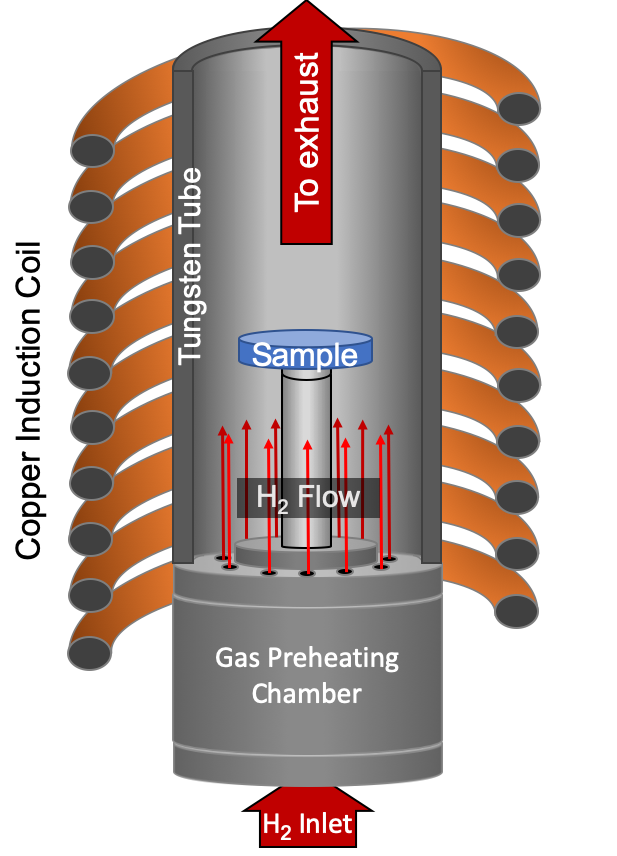 CFEET – Compact Fuel Element Environmental Test
Hot H2 furnace to test nuclear fuel and materials at temperatures ~2600K
Simulates the temperature and H2 atmosphere inside a nuclear thermal engine
First test on nuclear fuel and materials of interest prior to scale up and nuclear reactor testing
CFEET schematic
CFEET (MSFC)
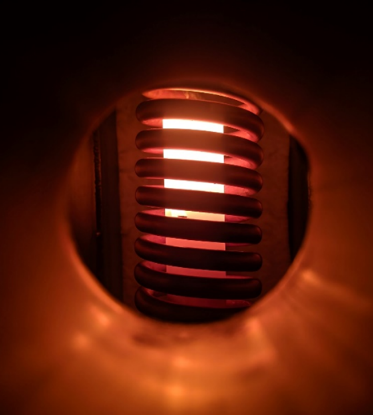 Ground Test Demonstration
NTREES (MSFC)
TREAT Reactor (INL)
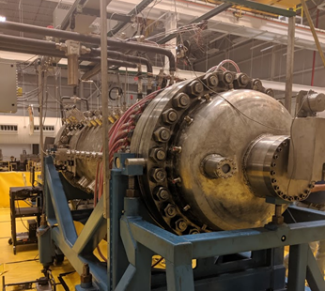 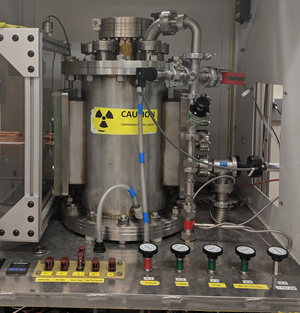 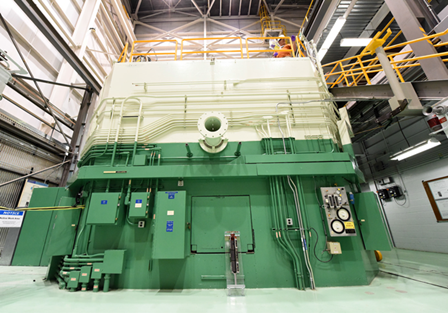 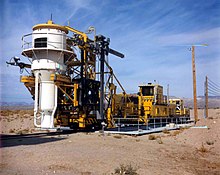 NASA-Marshall Space Flight Center – Fuel Development Plan –May 13, 2020
3
How CFEET Works
RF power supply sends an AC current through an inductor and the susceptor to be heated is placed inside the inductor. 
Circulating eddy currents are induced within the tungsten susceptor.
Material is heated by thermal radiation that passes from the susceptor to the material.
These induced currents flow against the electrical resistivity of the metal, generating precise and localized heat without any direct contact between the part and the inductor.
W Susceptor
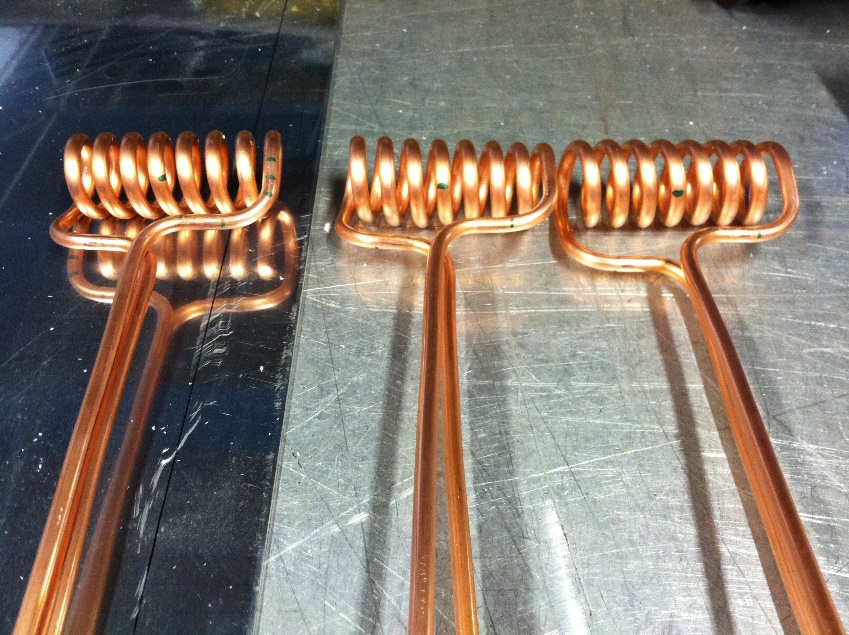 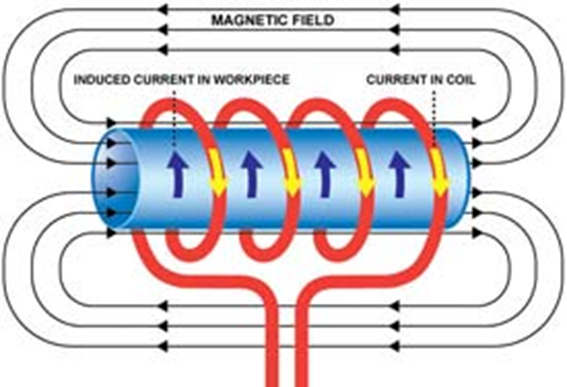 Fuel Material
(inside W susceptor)
NASA-Marshall Space Flight Center – Fuel Development Plan –May 13, 2020
4
How CFEET Works
CFEET Components:

Boron Nitride tube- sits at the hydrogen and argon flow through

Tungsten base pieces- composed of three pieces and sit inside the boron nitride tube

Tungsten pedestal- sits in the middle of the base

Setter – composed of the material being tested

Tungsten susceptor- sits on top of the base

Fuel material- materials tested thus far in CFEET ZrC, NbC, SiC, ZrdUC
W  Susceptor
Boron Nitride tube
W  base pieces
W  pedestal
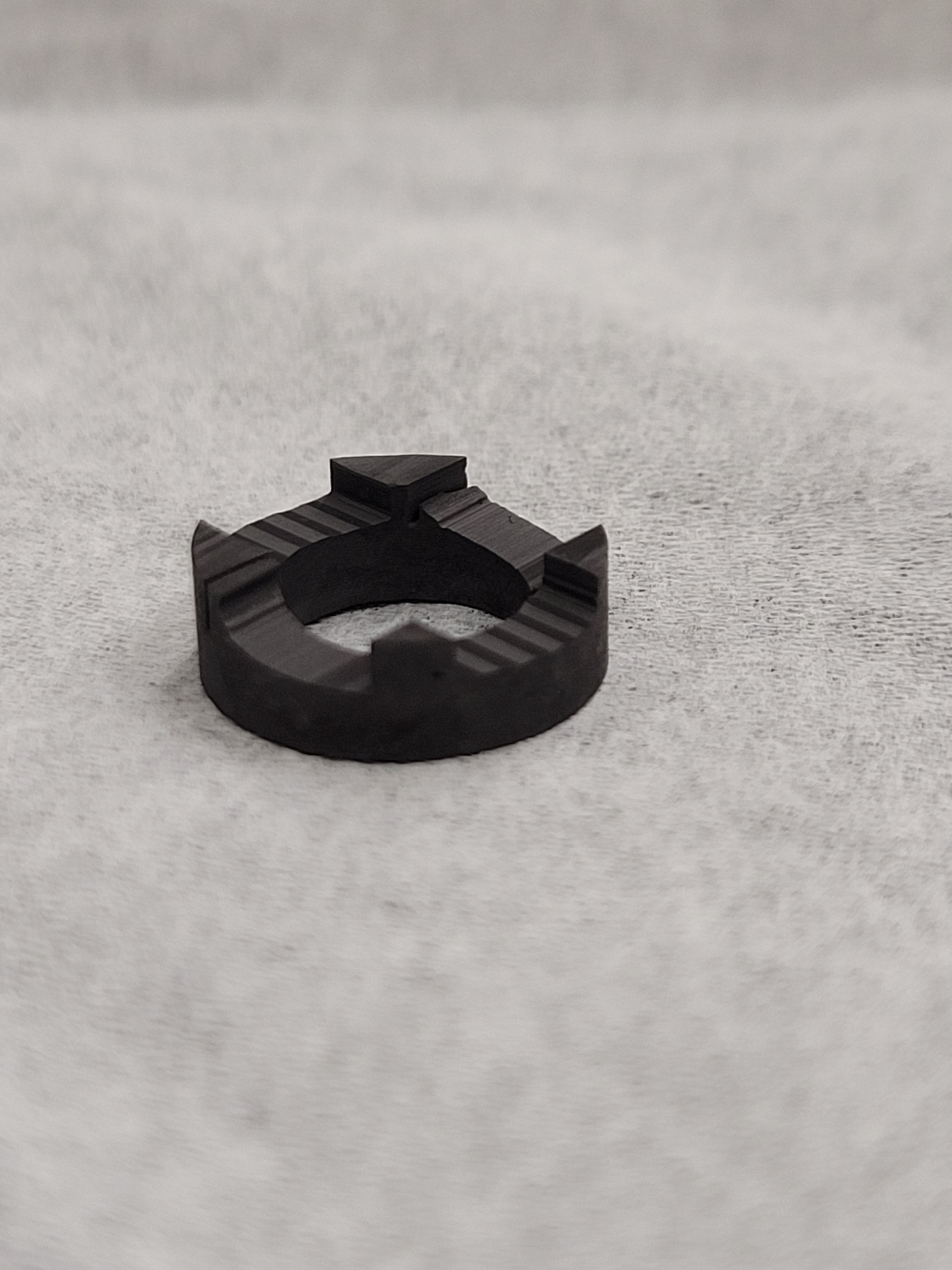 Graphite Setter
5
Validation
Pyrometers 
Measures radiation from an object remotely
Essential to our work because most thermocouples cannot reach those high temperatures needed
Only thermocouple that comes close is Type K (-200°C to 1250°C )
Graphite analysis
No major reactions
Can maintain temperature at  2327°C (2500K)
Pyrometer Analysis
Williamson- temperature: 650-3000°C 700 and 800nm
Ircon- temperature: 600-3000°C 2 wavelength bands 850-1050nm 1000-1100nm
Far- temperature: 800-4000 °C  500-1000nm (500 channels)
Each pyrometer were placed with the exception of the Williamson was placed to monitor the sample and the susceptor
Final configuration: Far monitors the sample and the Ircon monitors the susceptor
6
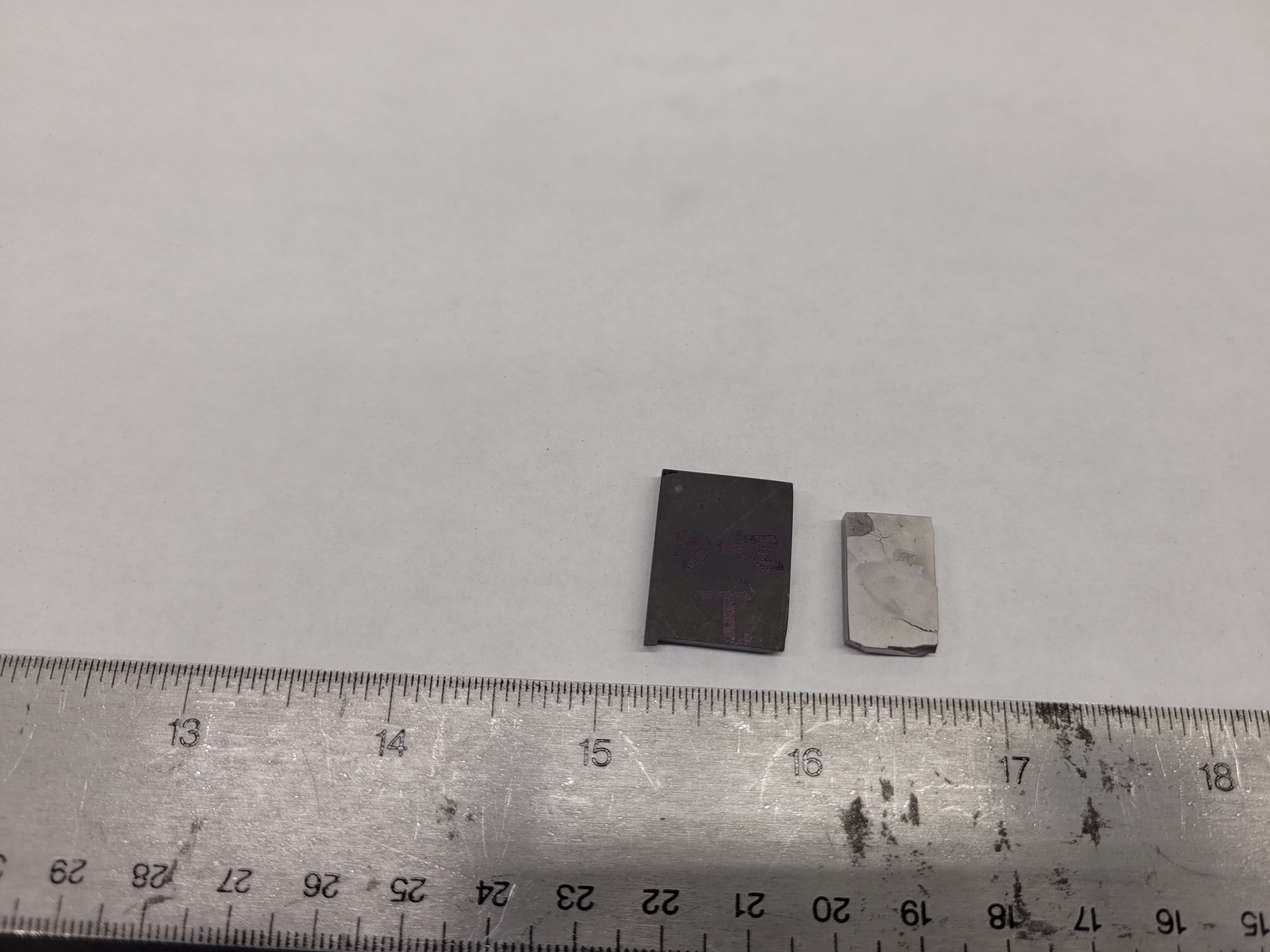 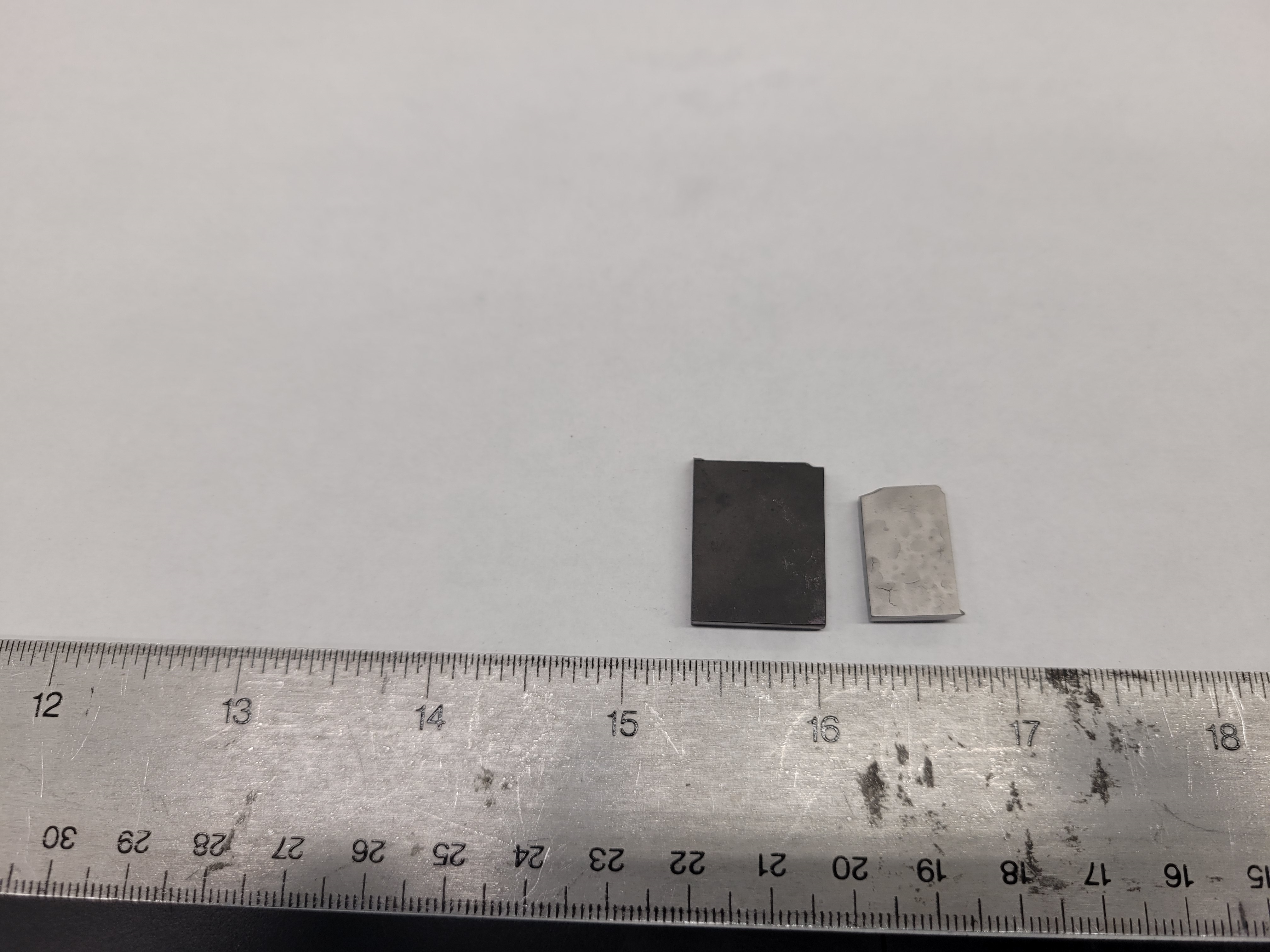 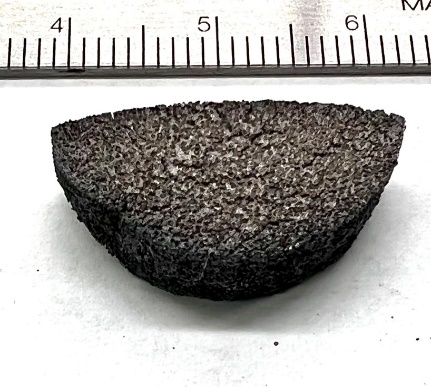 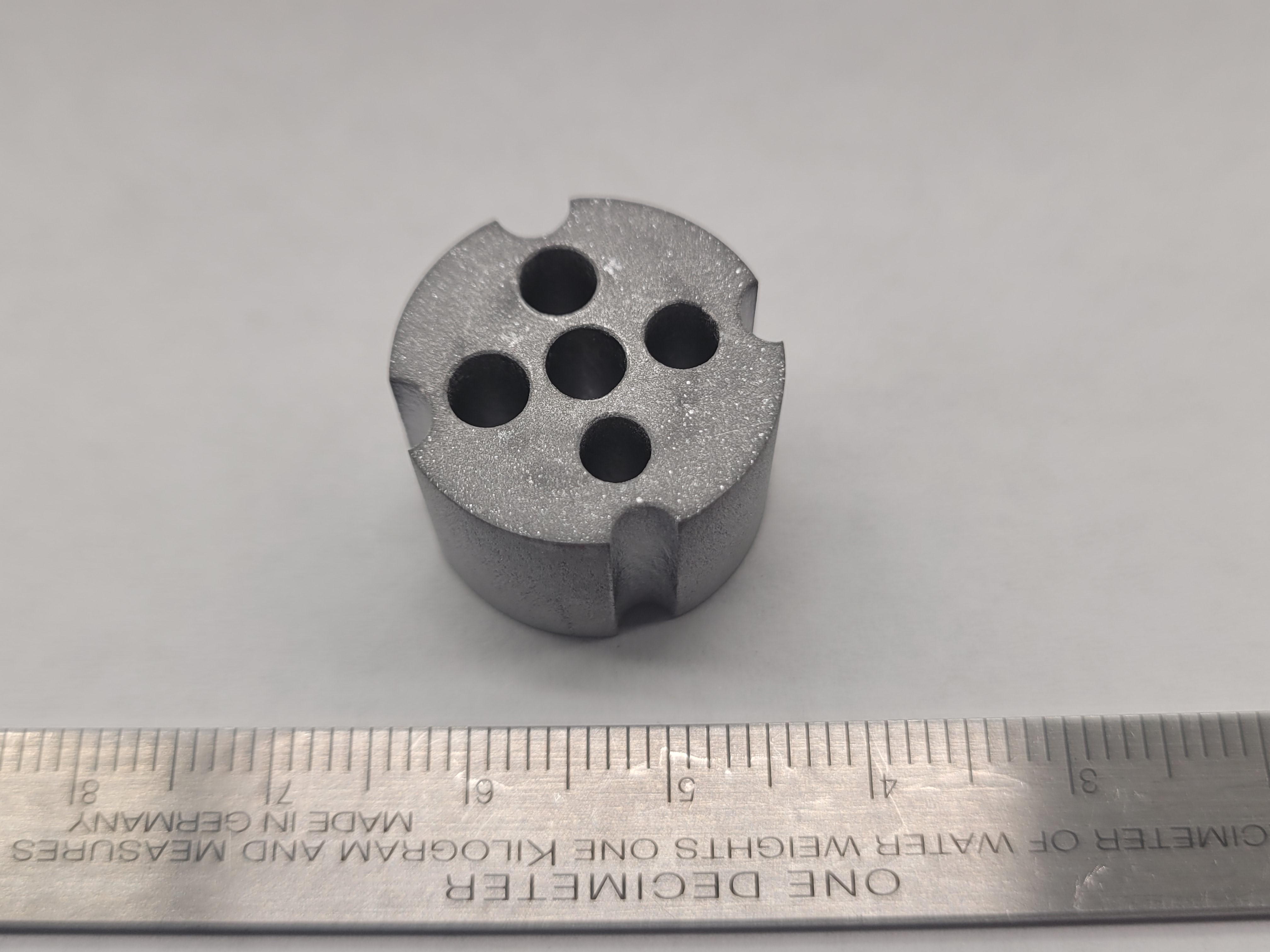 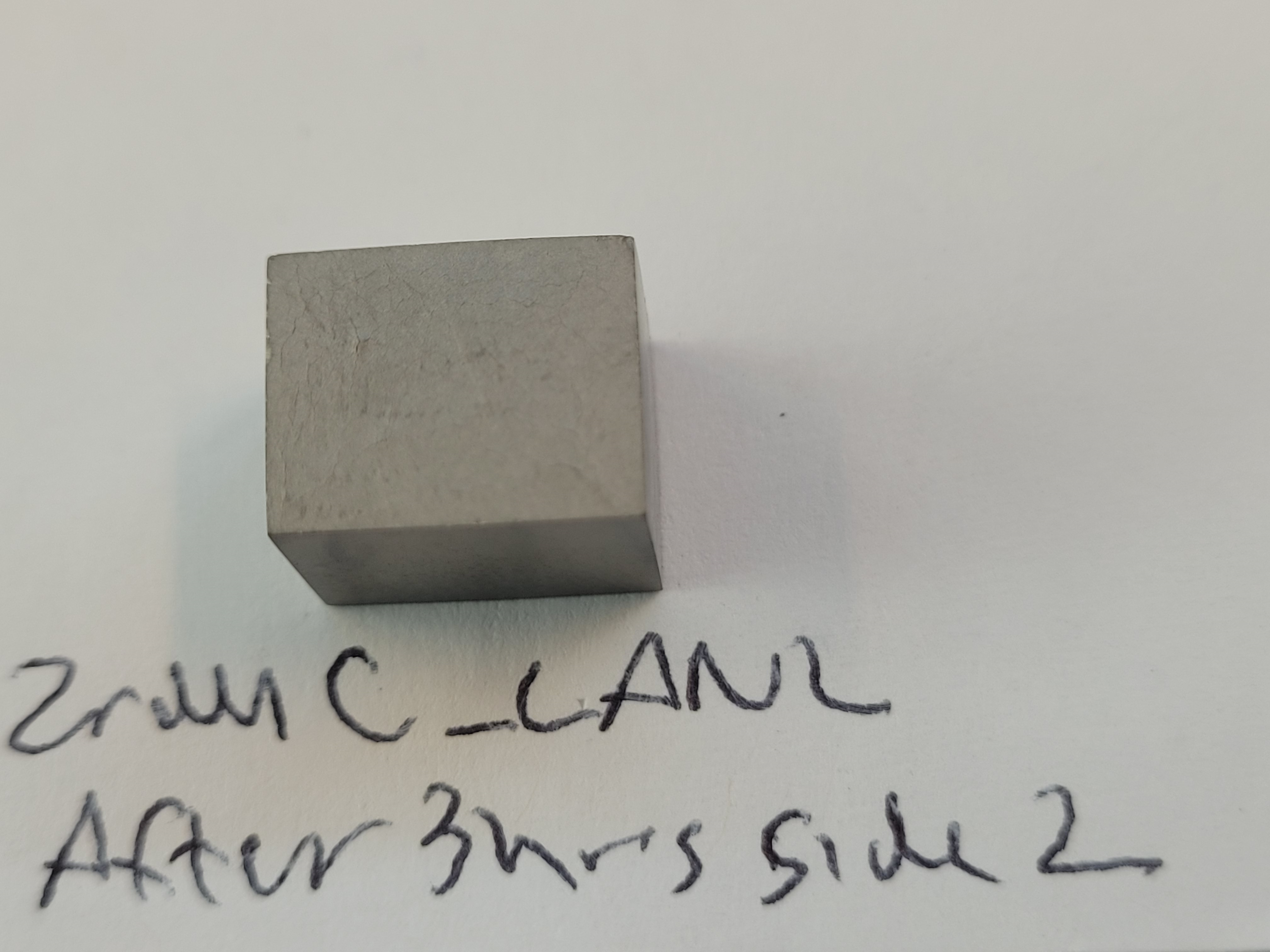 7
[Speaker Notes: MoW After the first 1hr mass loss of 22.2mg
After the first 2hr mass loss of 38.3mg
After the first 3hr mass loss of 36.6mg]
Summary
CFEET has undergone several modifications. These adjustments has given us a system that is reliable and robust

We have learned that the maximum temperature can be sample related

Our studies will continue to identify possible fuel materials suitable for nuclear thermal rockets
8
Hot Hydrogen Environmental Atmospheric Test (H2EAT)
Thermal Technology LLC 
Same manufacturer as sintering furnaces
Designed for a continuous operation up to 3000 C
Bell loading configuration allows for easy access to sample loading and coil
Easier more reliable loading
Improved cleaning / decontamination of chamber
Large sample zone of up to 2.5” diameter and 3” tall
Eurotherm controller for more accurate and customizable experiment profiles
Operation in hydrogen or inert gas
Gas purge protection of pyrometer window 
Numerous interlocks and automated safety features to protect the user and equipment
Nationally Recognized Testing Laboratory (NRTL) certified
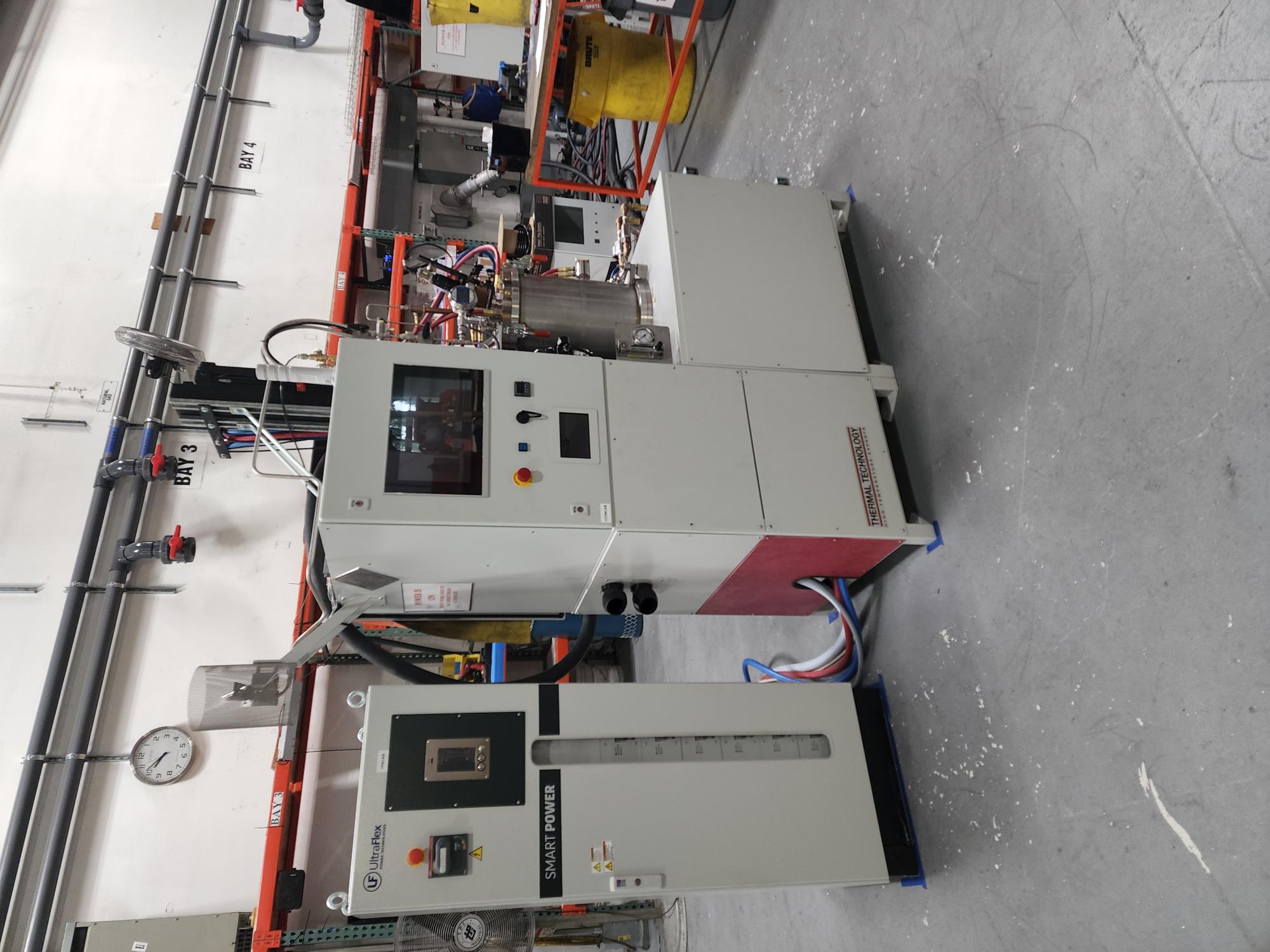 9